Sub-Eddington accretion flows in neutron-star low-mass X-ray binaries
Rudy Wijnands
Astronomical Institute “Anton Pannekoek”
University of Amsterdam
Tenerife
25 June 2015
Low-mass X-ray binary transients
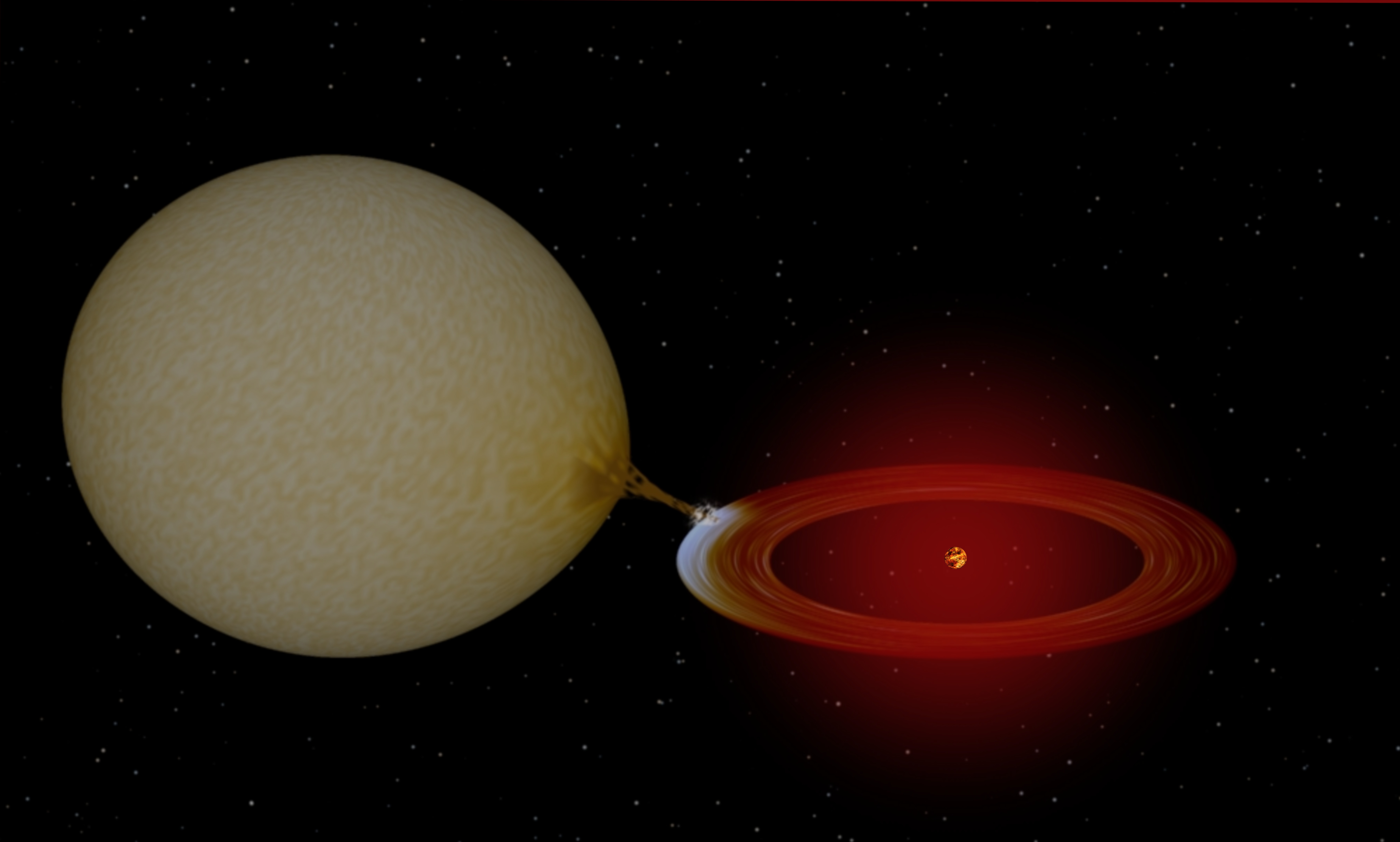 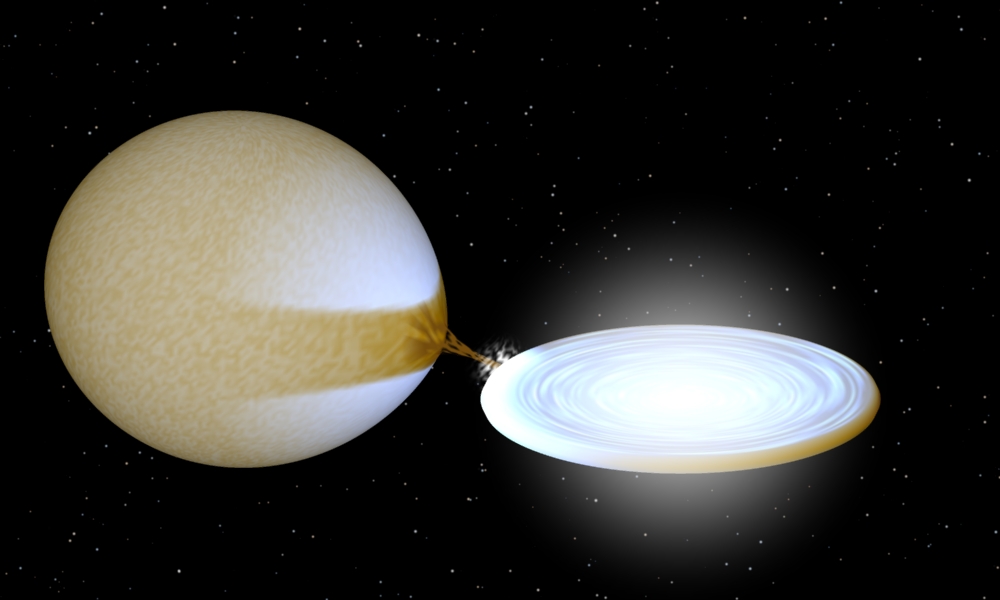 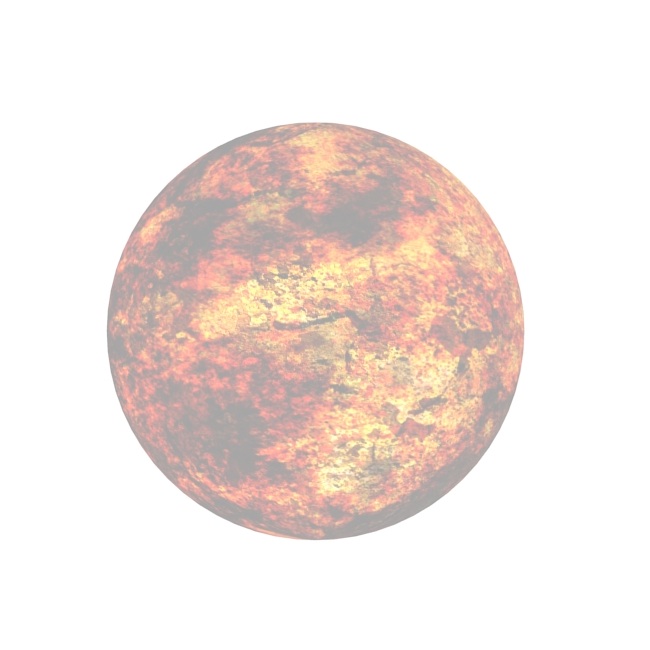 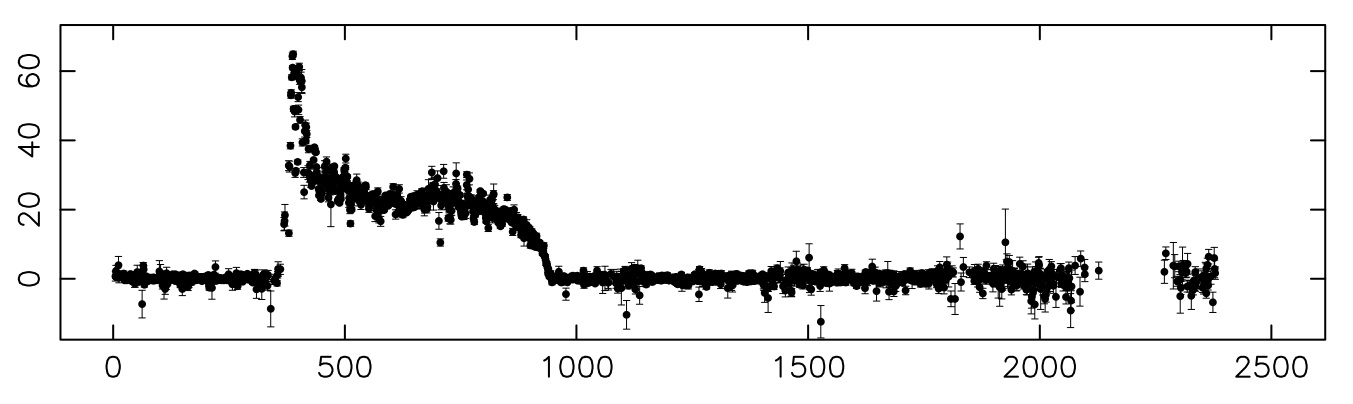 Outburst
Disk 
Instability 
Model
Quiescence
X-ray luminosity
Time in days
Transition to quiescence of bright transients
Aql X-1
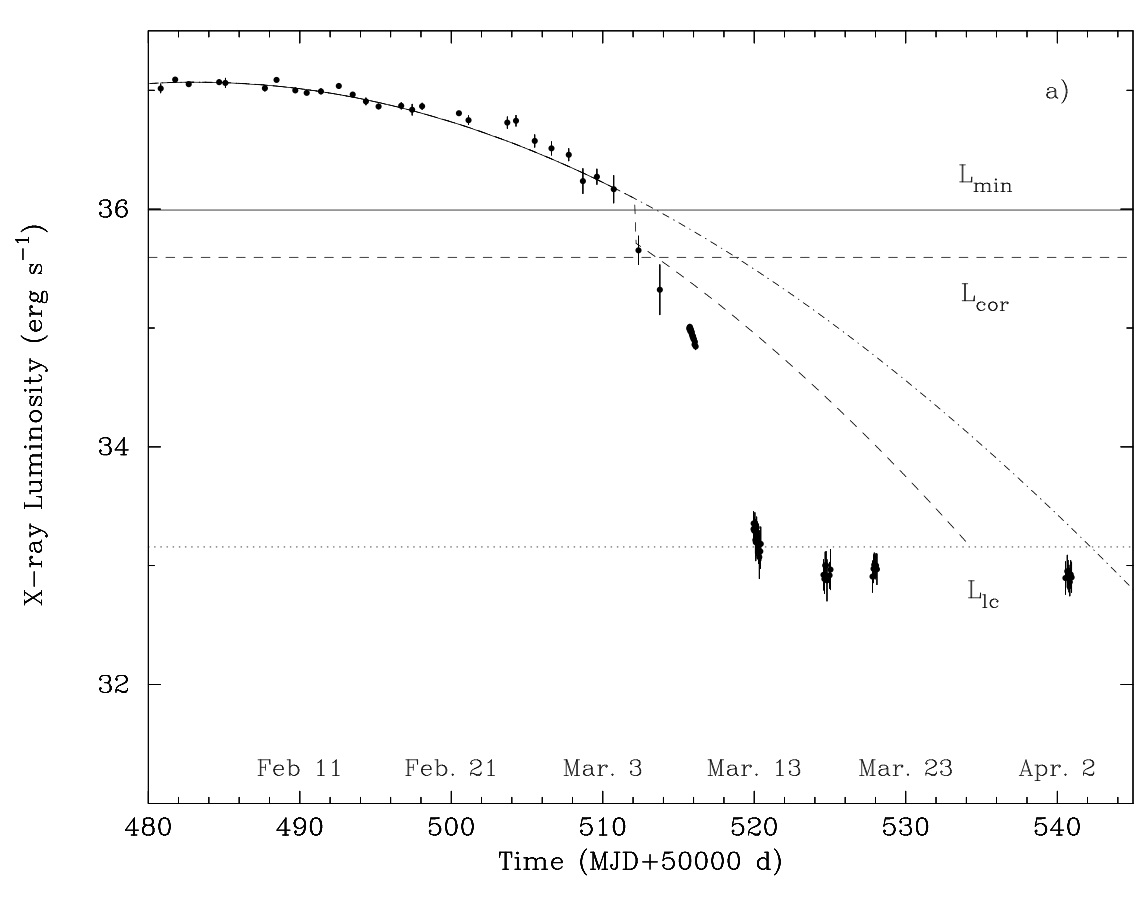 1036 erg s-1
Campana et al. 1998
As the DIM 
would like it!
Bubbling
XTE J1650-500 (BH)            SAX J1808.4-3658 (NS)
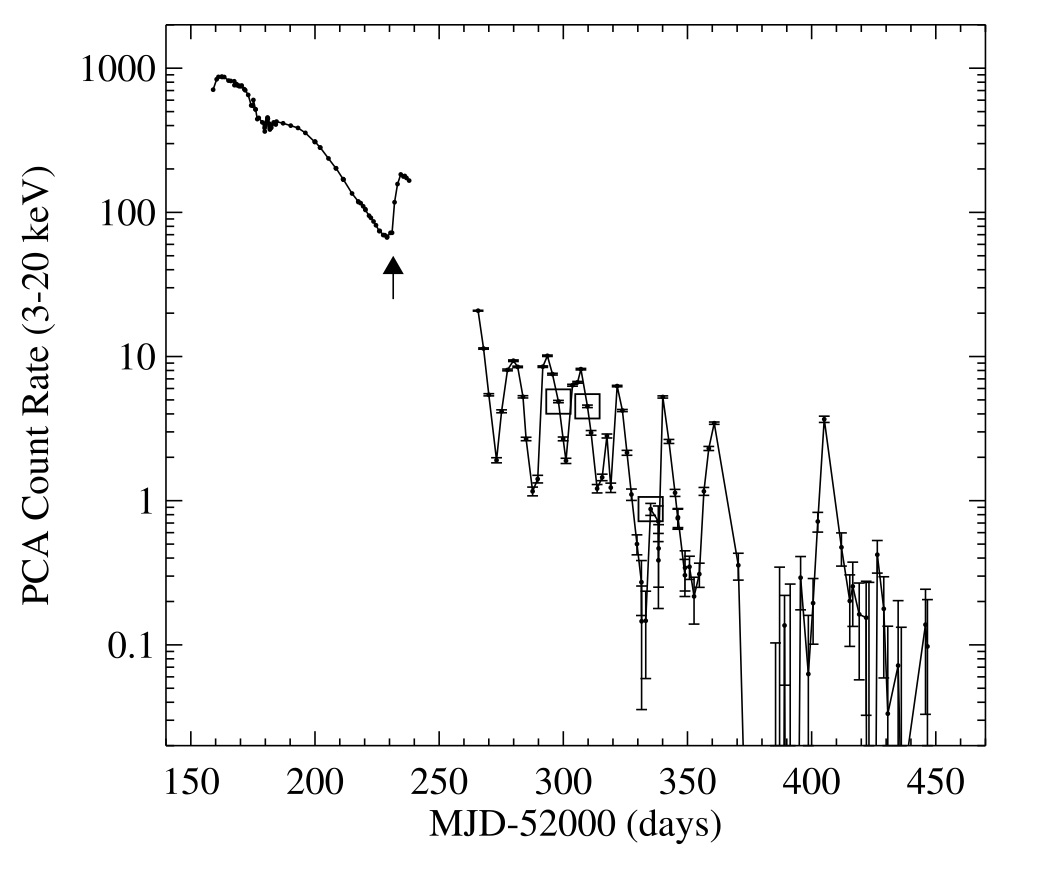 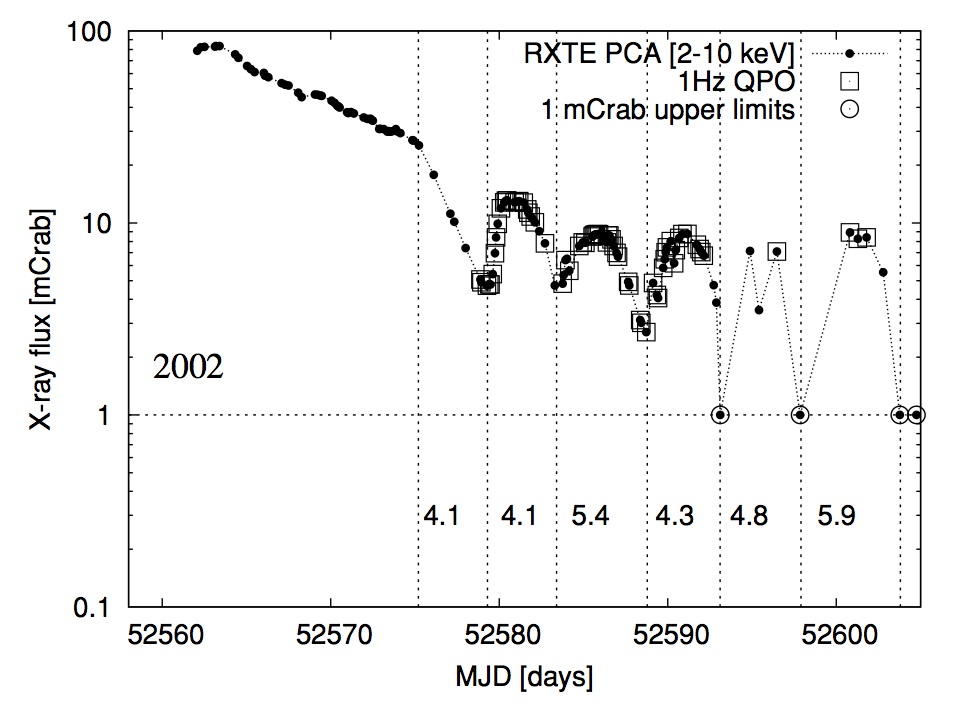 Tomsick et al. 2004
Patruno et al. 2009
This behavior is still not understood!
Very-faint X-ray binaries
Never become brighter than 1036 erg s-1
40+ known; both transients and persistent systems
See talk of Arash Bahramian
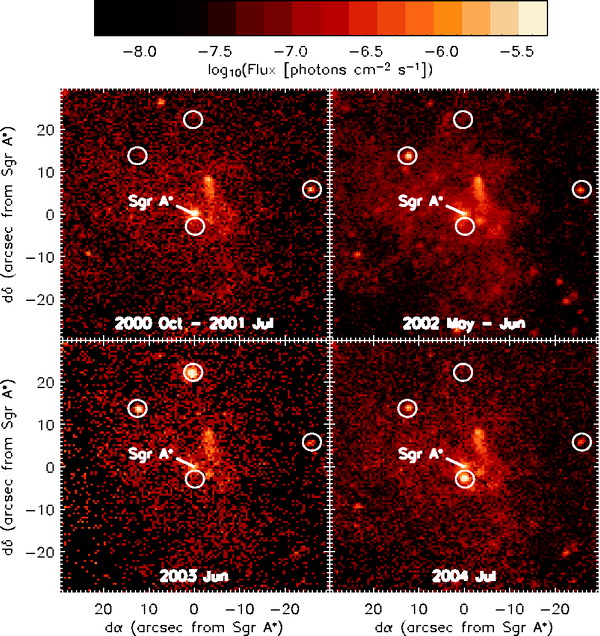 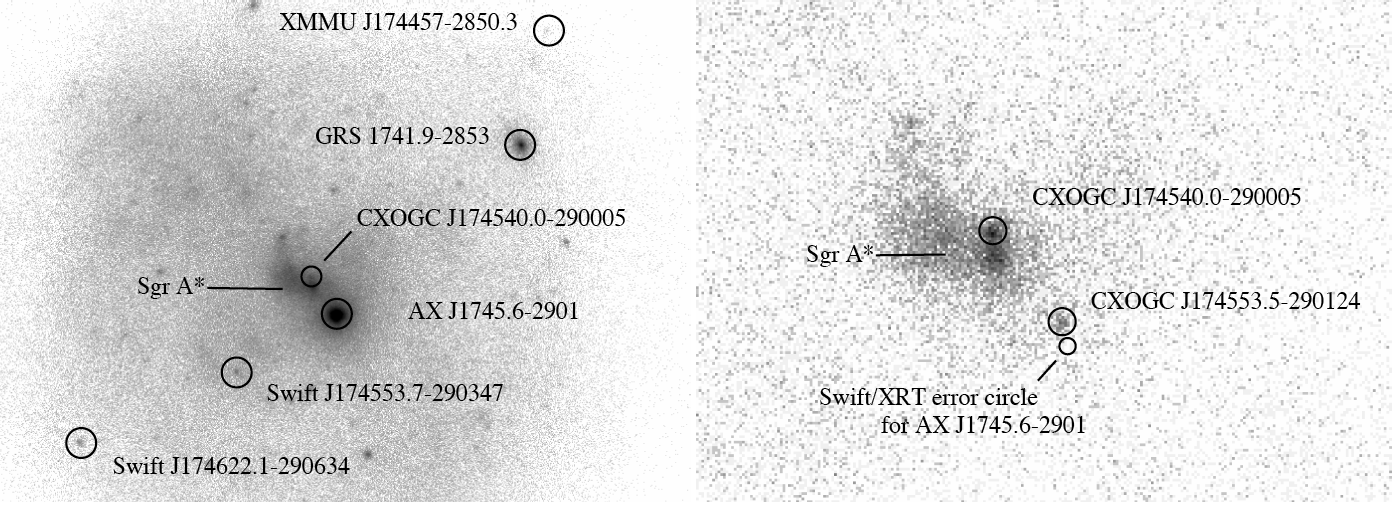 XMM J174457-2850.3
GRS 1741.9-2853
Muno et al. 2005
Degenaar & Wijnands 2009, 2010
[Speaker Notes: Brightly explain what very-faint X-ray transients are and the image are Chandra data from the mid-2000s. Preliminary work done by Muno and Wijnands. But the monitoring program talked about in the previous slide showed the very nice light curve of GRS 1741.9-2853. All Swift data!  Different Lx_peak and highligh the mini-outburst with Lx Peak of a few 1e 34 erg/s only!! Quite idfferent from the brightest peak of Lx _peak = 1e36 erg/s!

And of course there are very faint transients X-ray binaries. Sources that spend most of the time in a dim  quiescence state, but sometimes experiment outburst where the luminosity increase orders of magnitude. In the case of the very faint systems, the peak luminosity reach 10^34 to 10^36 ergs per sec.

In these images of the  Galactic Center taken with Chandra between 2000 and 2004, we can see the brightness increase due to outbursts of different sources.
The first works were done by Muno and Wijnands, and our “galactic center’ monitoring program also produced nice light curves. 
For example the light curve of GRS1741. Since the monitoring started in 2006, the source has experimented few outbursts with different peak luminosities. One of them, in 2006,was very faint, 10^34 ergs per second.]
Accretion physics
Problems for the disk-instability model?
Too many free parameters in DIM to say anything
What is the accretion geometry at those low luminosities?
Truncated disk?
RIAF like accretion flows? Any outflows?
Is accretion flow the same for all systems?
Importance of a neutron star in the center
Surface becomes visible
Do we enter the propeller regime in some systems?
Accretion physics
Problems for the disk-instability model?
Too many free parameters in DIM to say anything
What is the accretion geometry at those low luminosities?
Truncated disk?
RIAF like accretion flows? Any outflows?
Is accretion flow the same for all systems?
Importance of a neutron star in the center
Surface becomes visible
Do we enter the propeller regime in some systems?
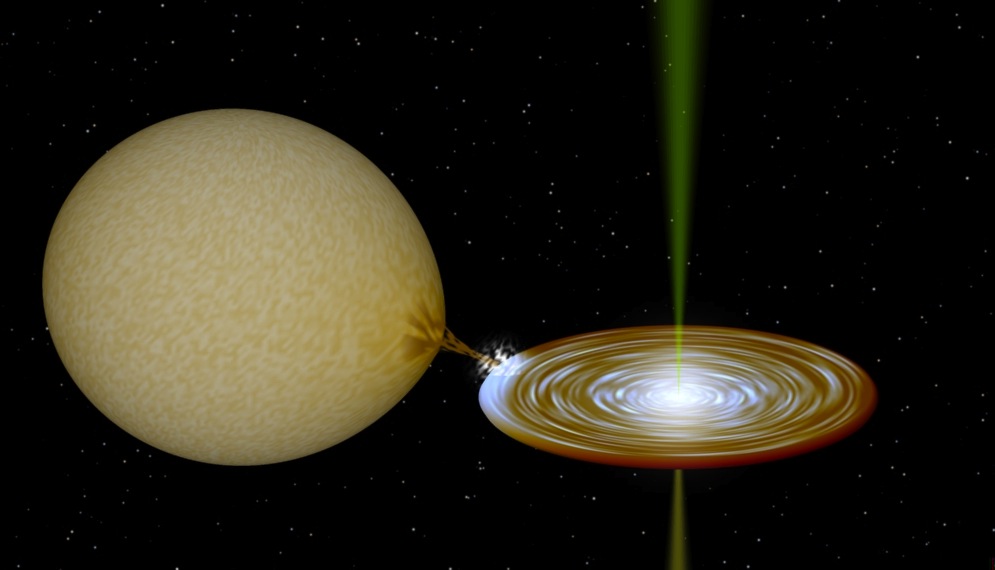 Spectral evolution
Sources become softer when Lx decreases
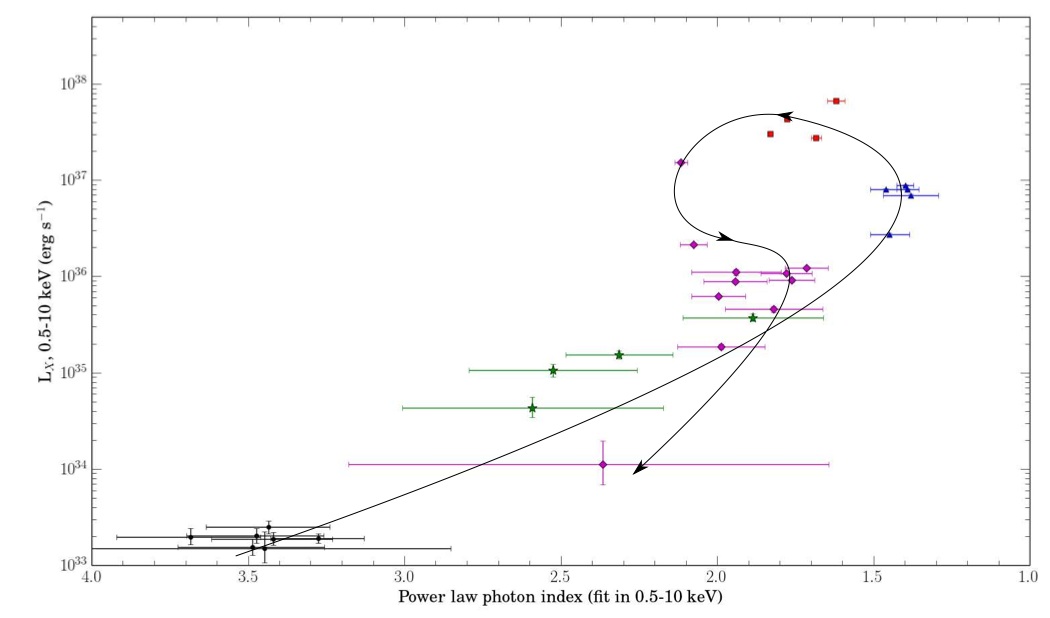 Terzan 5 X-3
Bahramian et al. 2014
Soft
Hard
Very common behavior (both NSs as well as BHs)
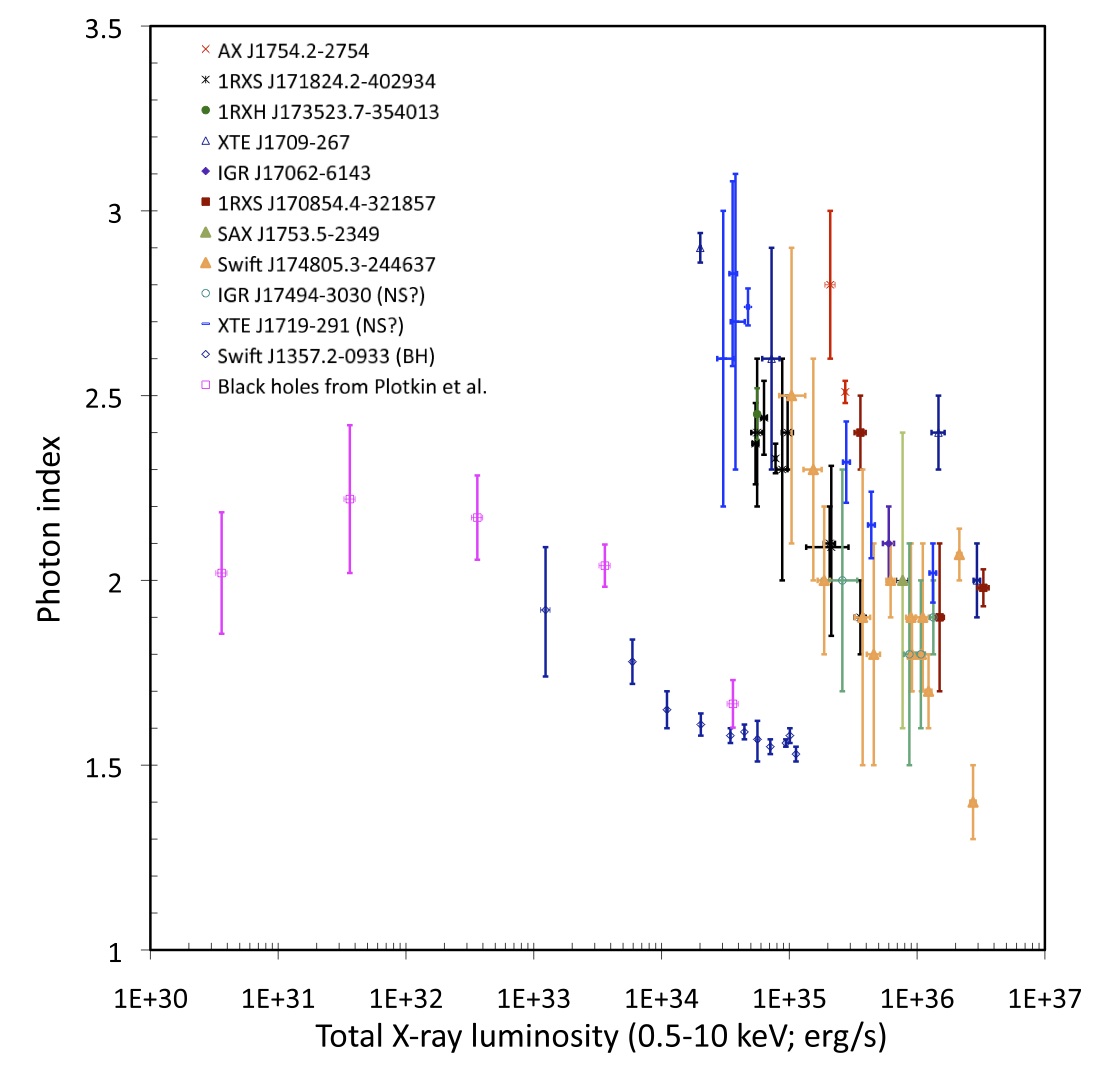 Wijnands et al. 2015
NS becoming visible
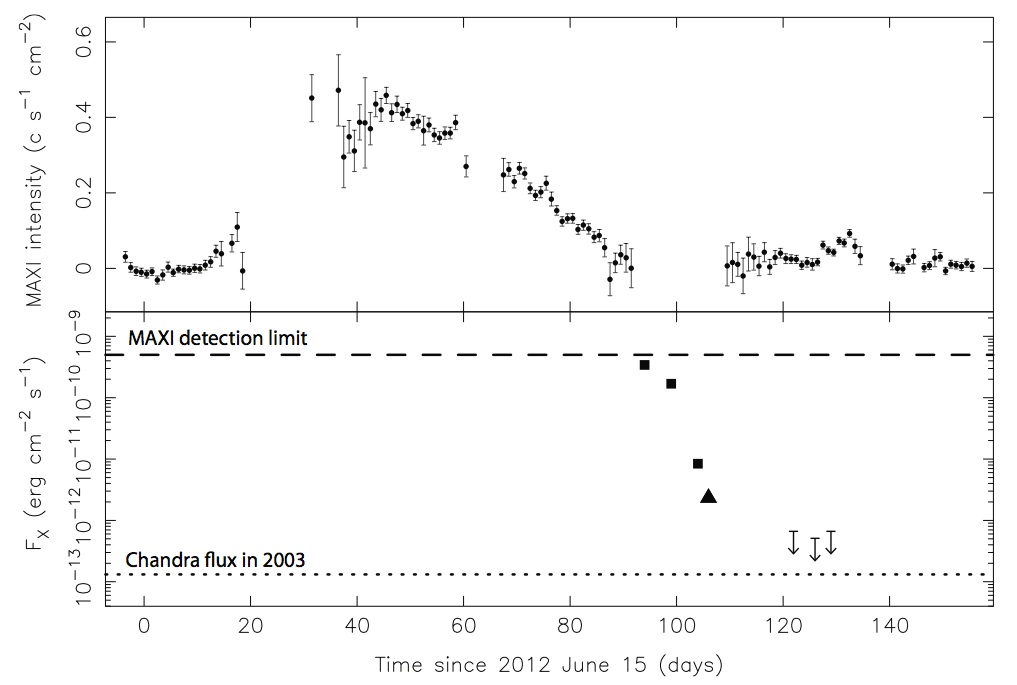 XTE J1709-267
Degenaar et al. 2013
Presence of black-body like component, likely from the NS surface
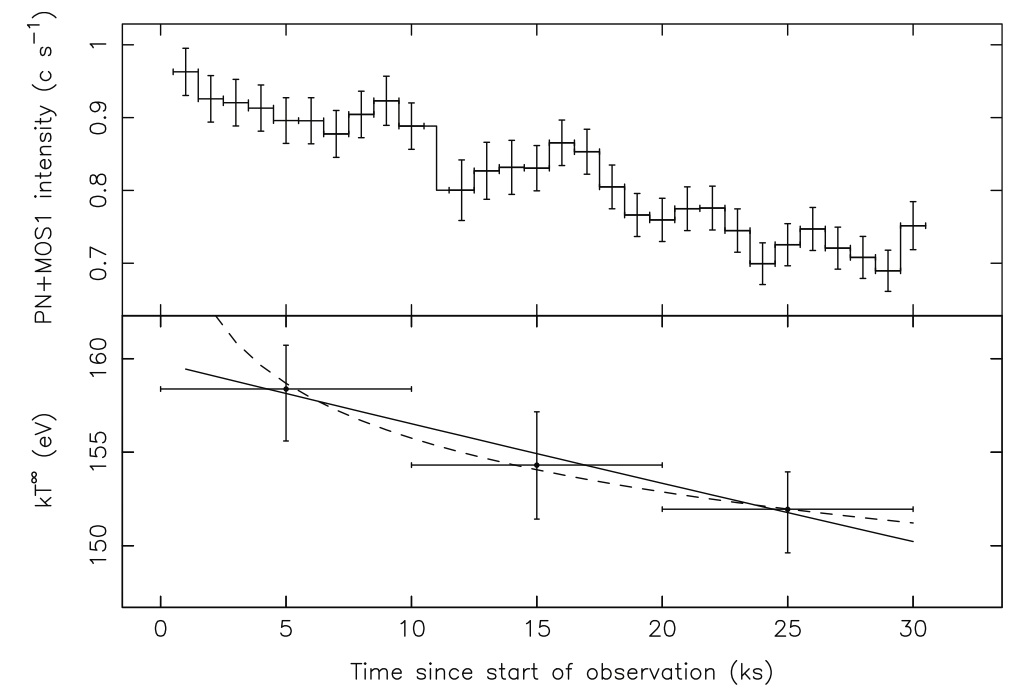 When NS component added to the model, power-law becomes much harder (photon index 1-1.5)!
NSs at extremely low accretion rates
So what at lower (< 1034 erg s-1) luminosities?
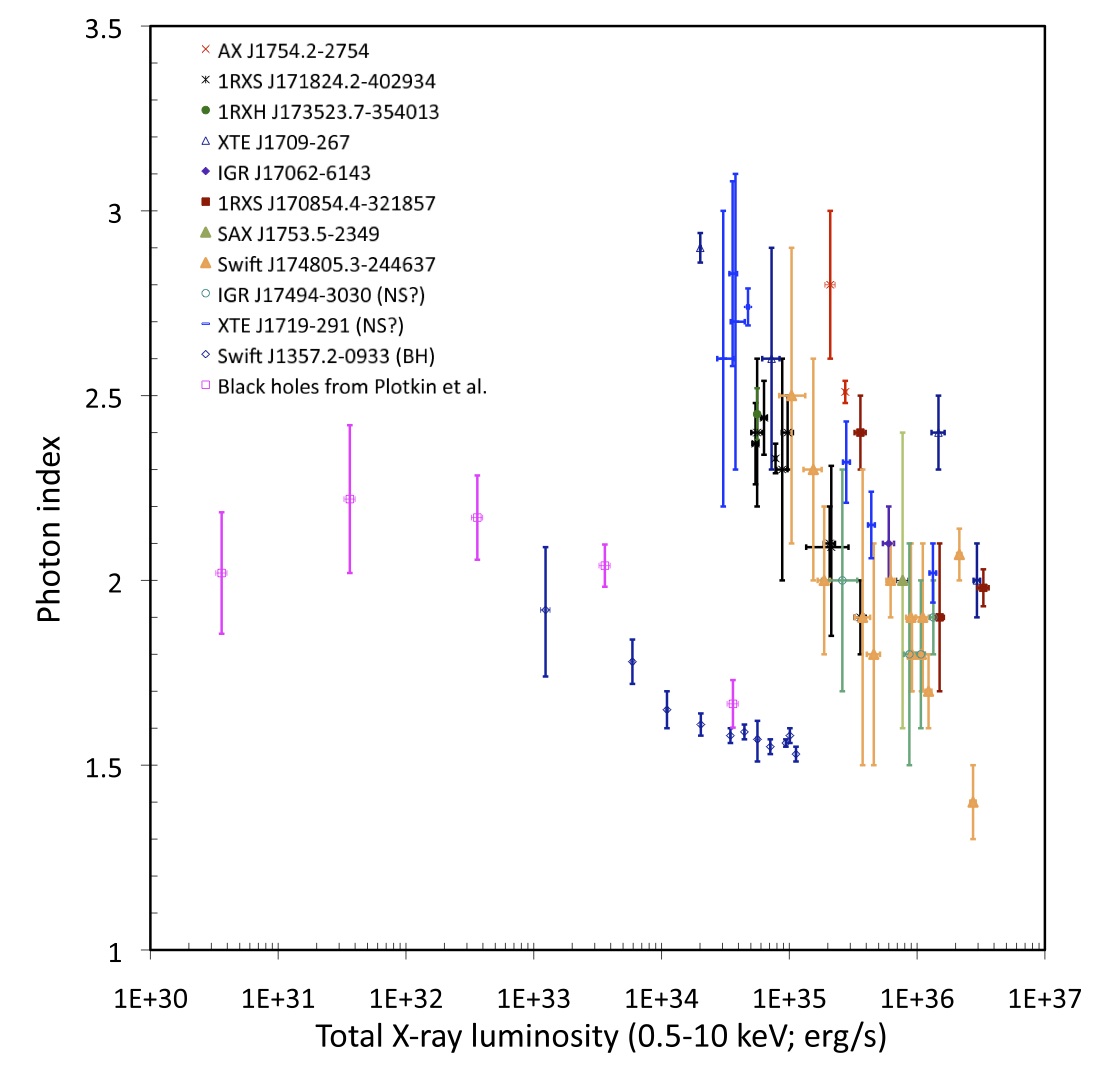 Wijnands et al. 2015
Quiescence
Several options
Accretion totally switches off: “true” quiescence
Spectrum dominated by soft component
Cooling studies of accretion-heated neutron stars
‘We have no clue what is going on’ state
Power-law dominated spectrum, very hard 
Connection with the ‘transition pulsars’?
Low-level accretion continues
Spectra very similar as when at higher luminosities!
Soft component with very hard power-law (Γ ~1-1.5)
NSs at extremely low accretion rates
So what at lower (< 1034 erg s-1) luminosities?
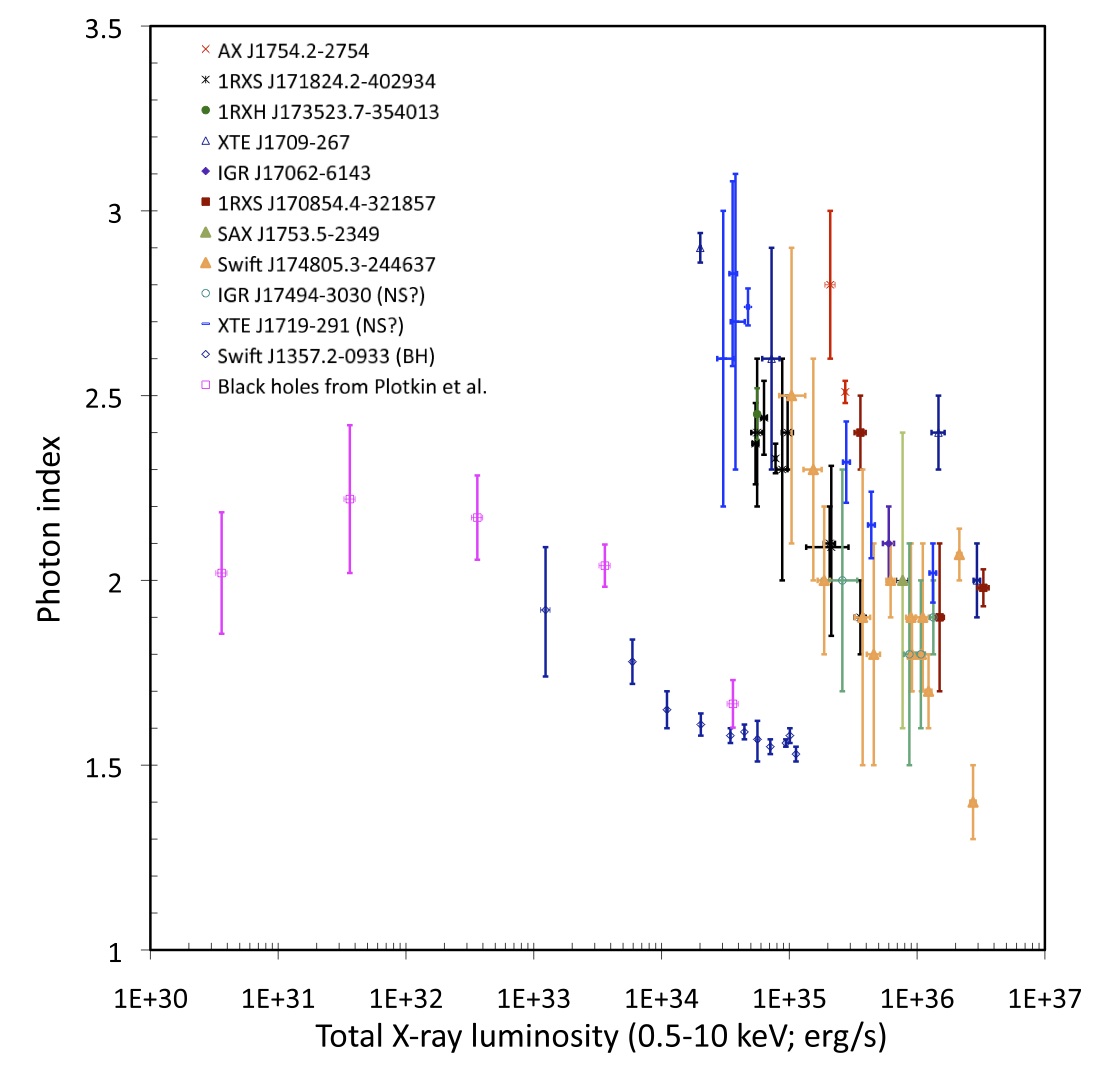 Wijnands et al. 2015
Several options
Accretion totally switches off: “true” quiescence
Spectrum dominated by soft component
Cooling studies of accretion-heated neutron stars
‘We have no clue what is going on’ state
Power-law dominated spectrum, very hard
Connection with the ‘transition pulsars’?
Low-level accretion continues
Spectra very similar as when at higher luminosities!
Soft component with very hard power-law (Γ ~1-1.5)
NSs at extremely low accretion rates
So what at lower (< 1034 erg s-1) luminosities?
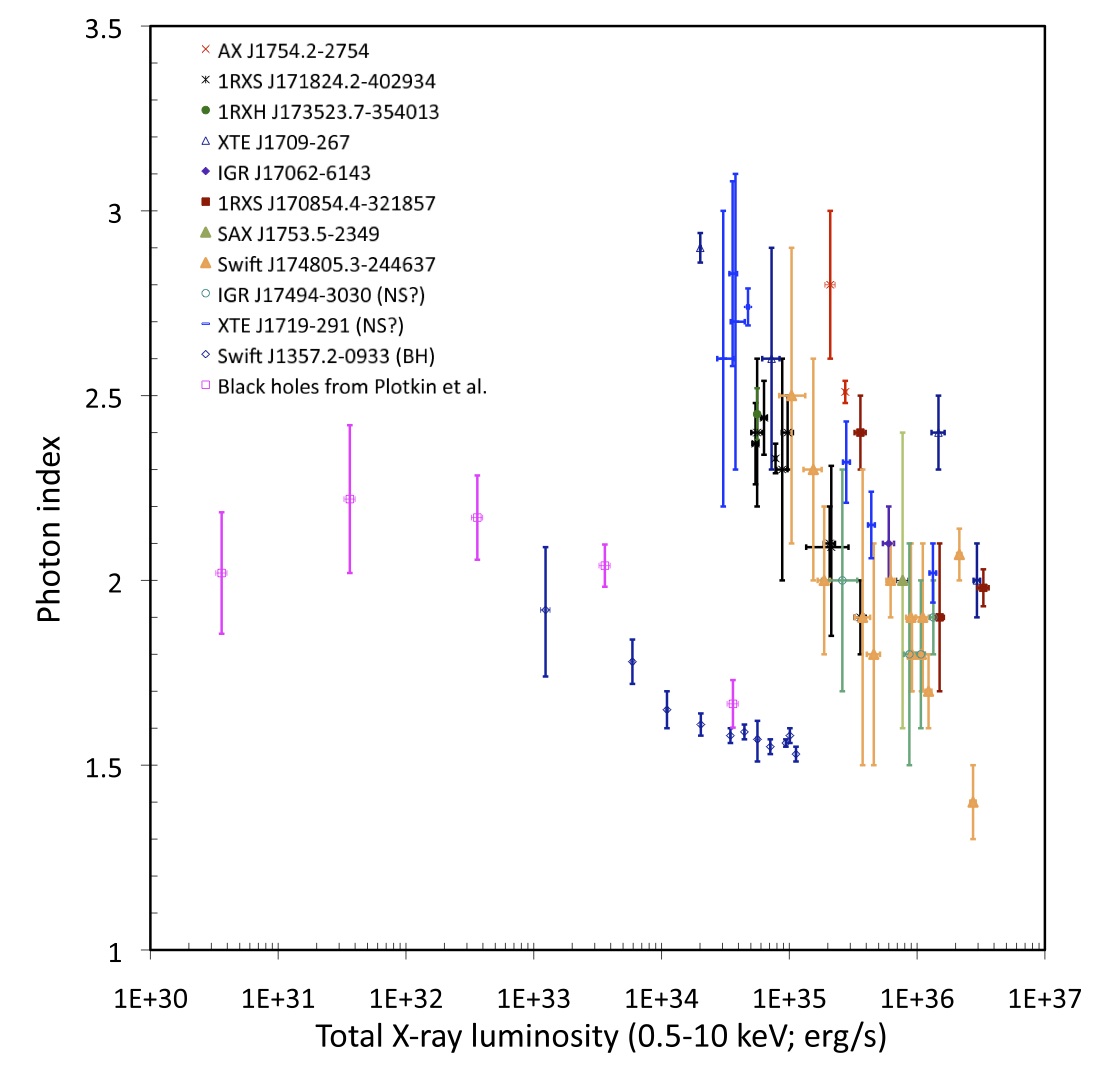 Wijnands et al. 2015
tMSP
Several options
Accretion totally switches off: “true” quiescence
Spectrum dominated by soft component
Cooling studies of accretion-heated neutron stars
‘We have no clue what is going on’ state
Power-law dominated spectrum, very hard
Connection with the ‘transition pulsars’?
Low-level accretion continues
Spectra very similar as when at higher luminosities!
Soft component with very hard power-law (Γ ~1-1.5)
A model of the spectral evolution
First option: power-law is always coming from the same physical mechanism
LX
Energy
LX
LX
LX
LX
Energy
LX
Energy
Energy
Energy
Decreasing luminosity
1036 erg s-1                  1035 erg s-1                    1034 erg s-1
Energy
In favor:
Need only one mechanism to produce a power-law component in the spectrum
Against:
Power-law component first becomes softer to become harder again when the luminosity decreases
In black holes the power-law becomes                                                 and stays soft when luminosity decreases
Intimate connection between the soft                                      and the hard power-law components
Roughly equal flux (0.5-10 keV) in both                                components over a large range of                                            luminosities
Likely soft and hard components originate                                              from the same physical process
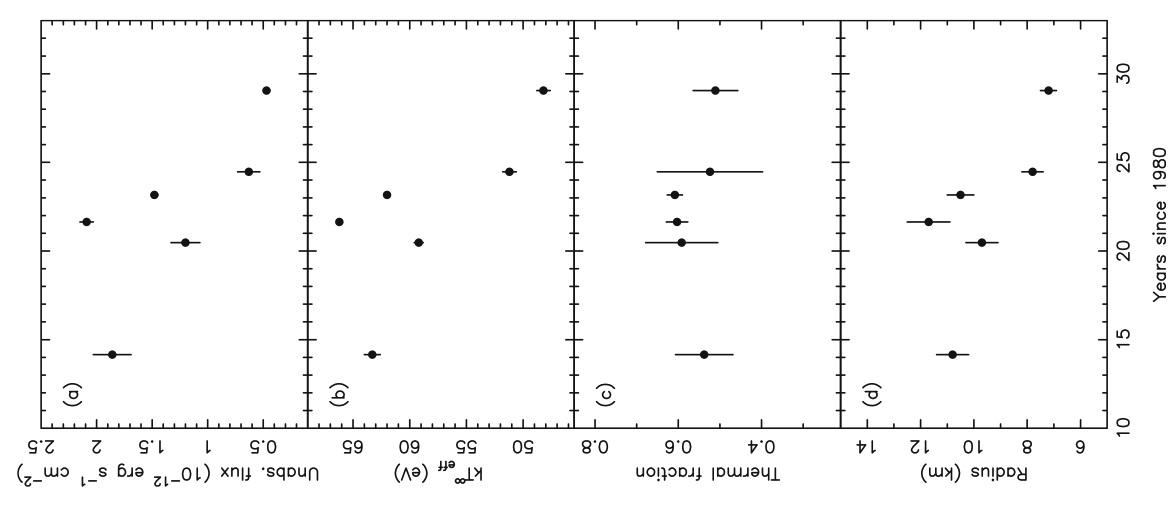 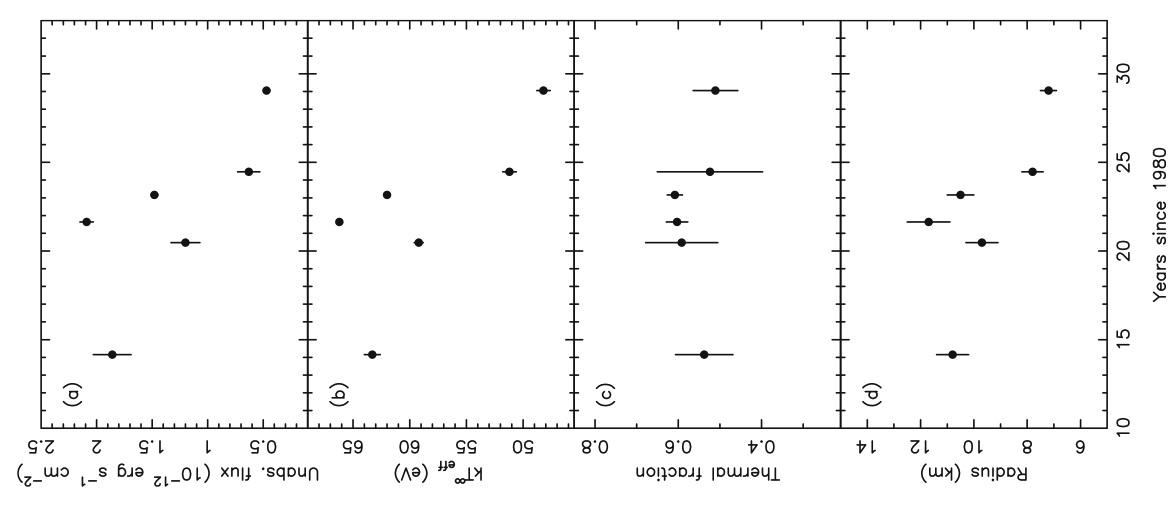 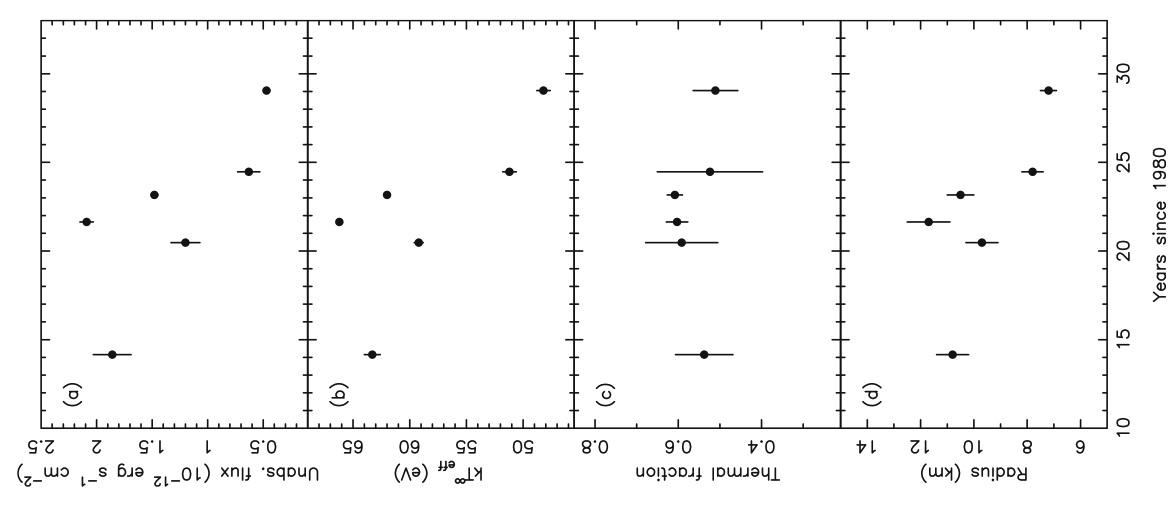 Cackett et al. 2010
Second option: power-law comes from different physical mechanisms
Maybe up to three different mechanisms







Currently no conclusive answer!
LX
Energy
LX
LX
LX
LX
?
Energy
Energy
Energy
Energy
Decreasing luminosity
LX
1036 erg s-1                  1035 erg s-1                    1034 erg s-1
Energy
Extremely low luminosity states
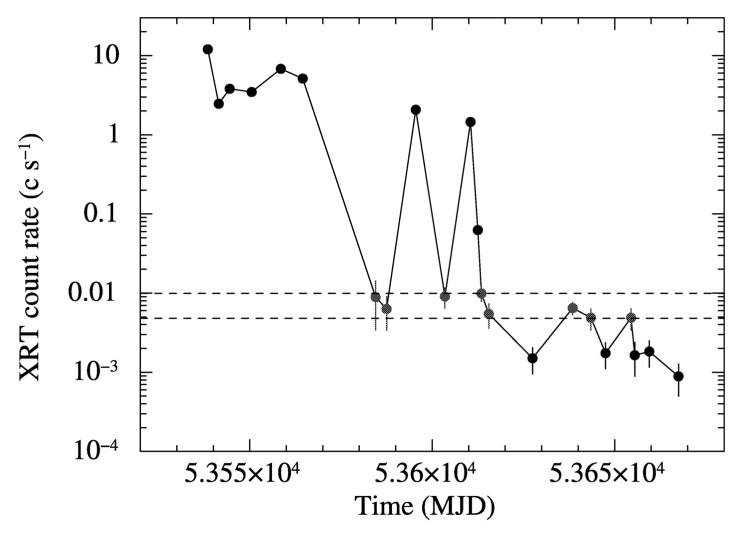 SAX J1808.4-3658
~5 x 1032 erg s-1
~1.5 x 1032 erg s-1
Quiescence = ~5 x 1031 erg s-1
Campana et al. 2008
Osaki et al. 2001
1995
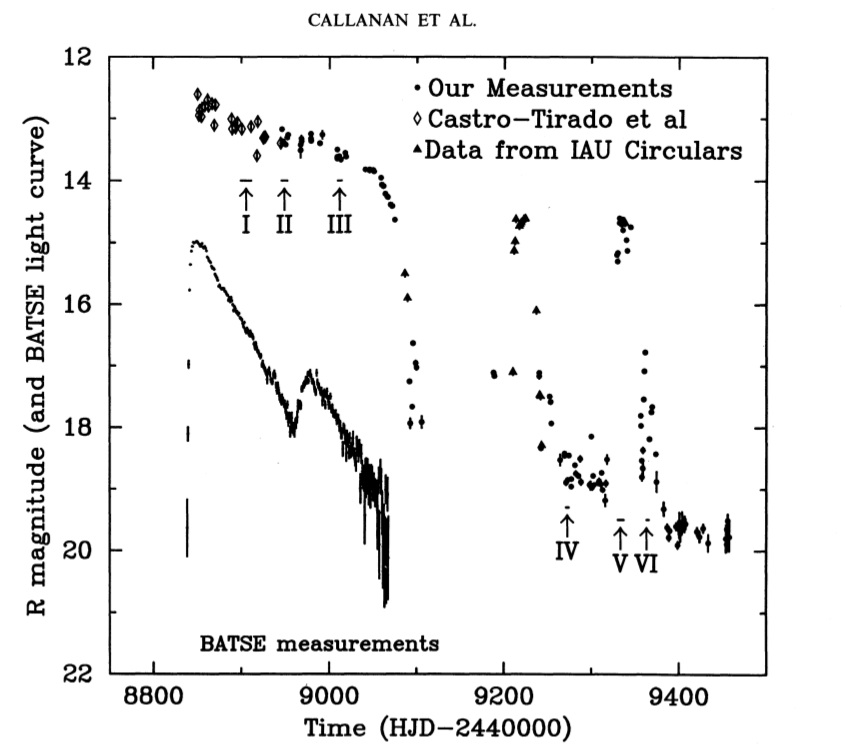 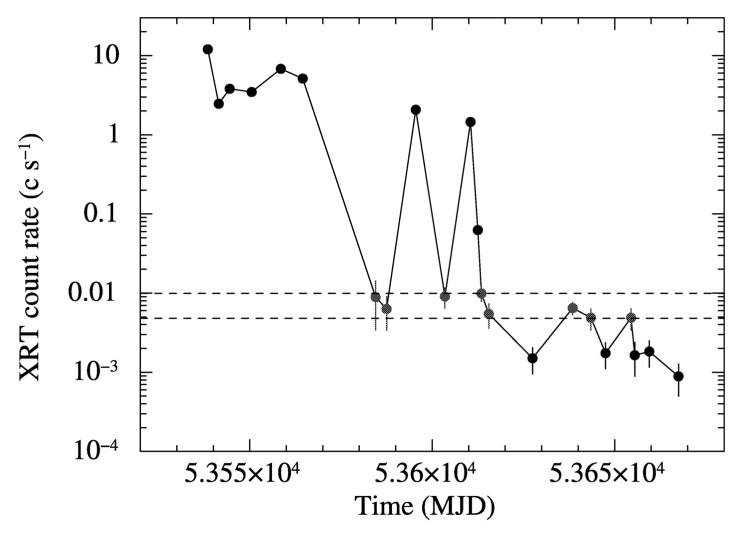 GRO J0422+32
SAX J1808.4-3658
Campana et al. 2008
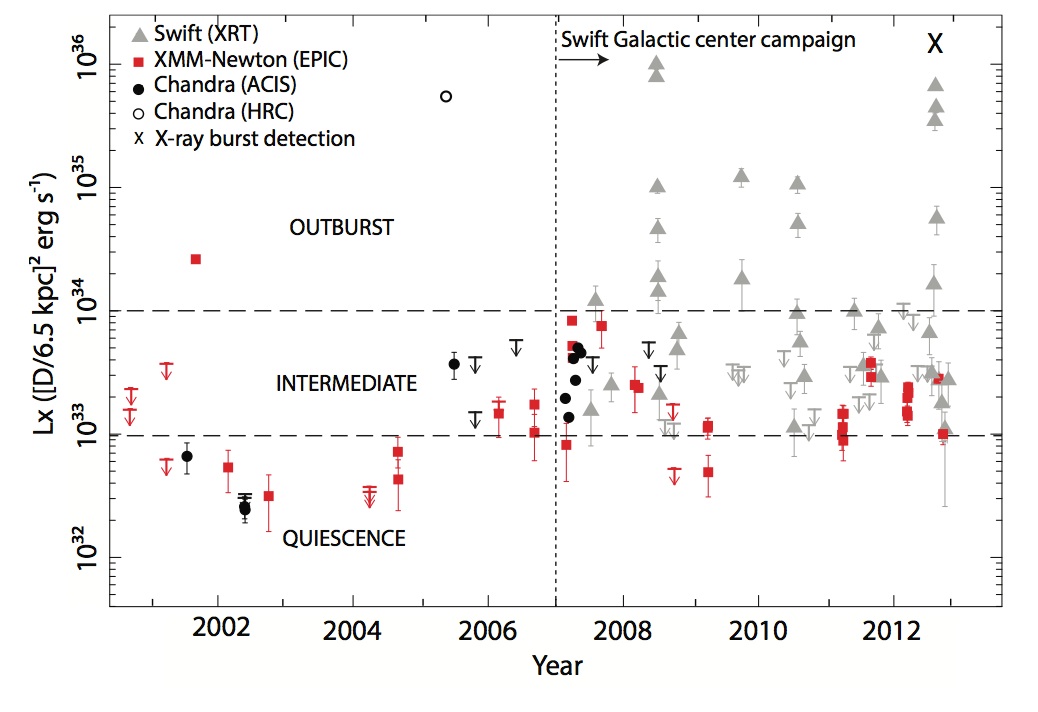 XMM J174457-2850.3
Degenaar et al. 2014
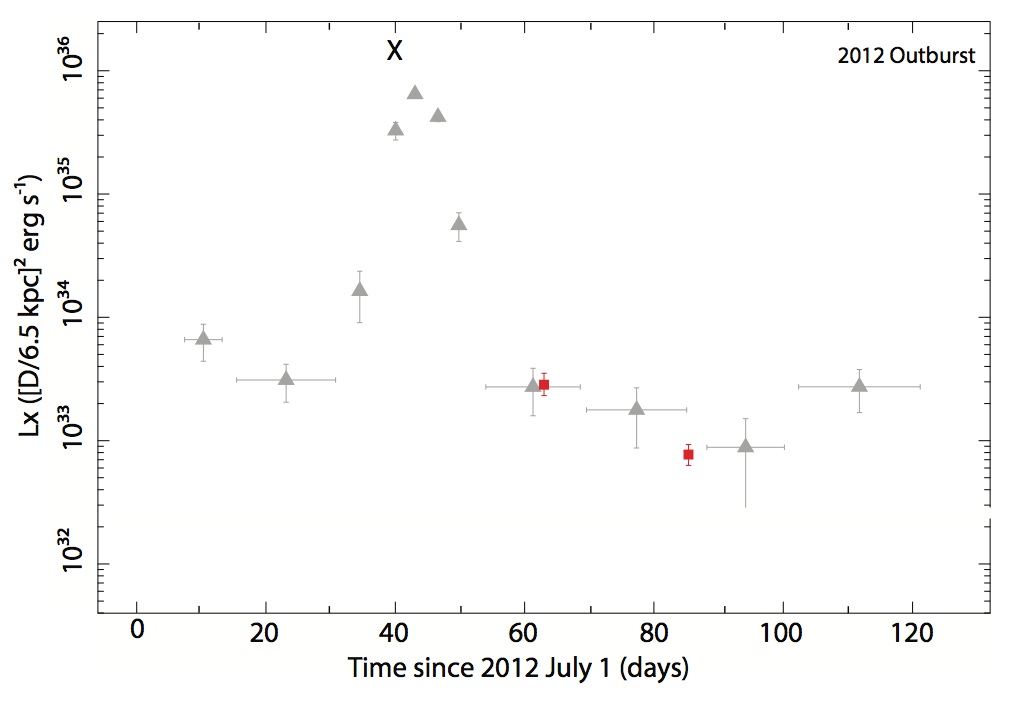 XMM J174457-2850.3
Degenaar et al. 2014
Could it be similar to the transitional pulsars?
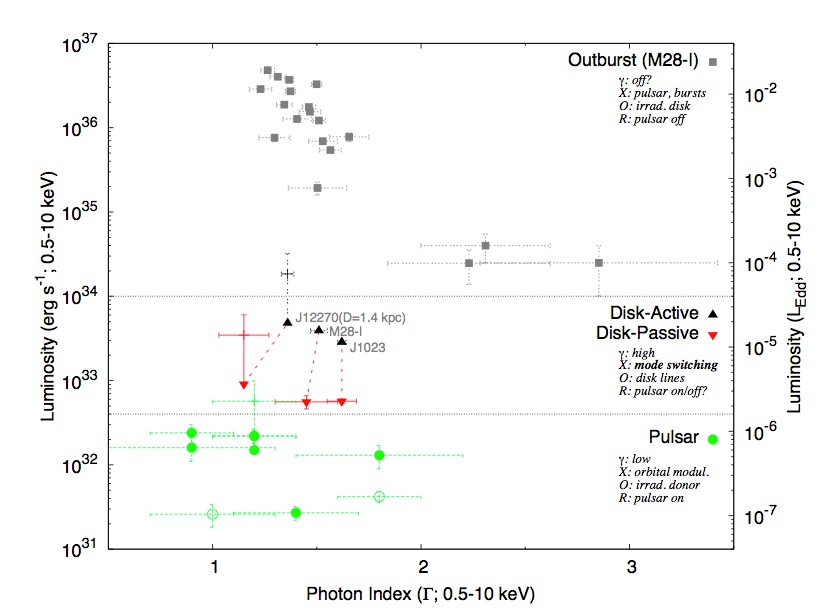 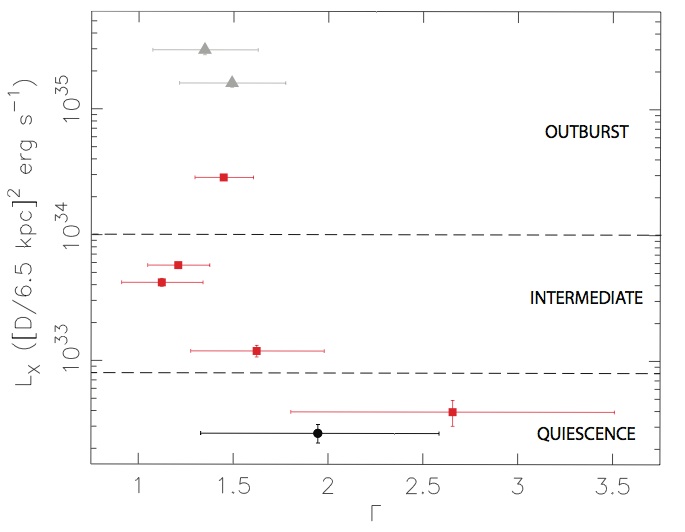 XMM J174457-2850.3
Degenaar et al.  2014
Linares 2014
Quiescence variability
Normal NS-LMXBs                                       tMSPs
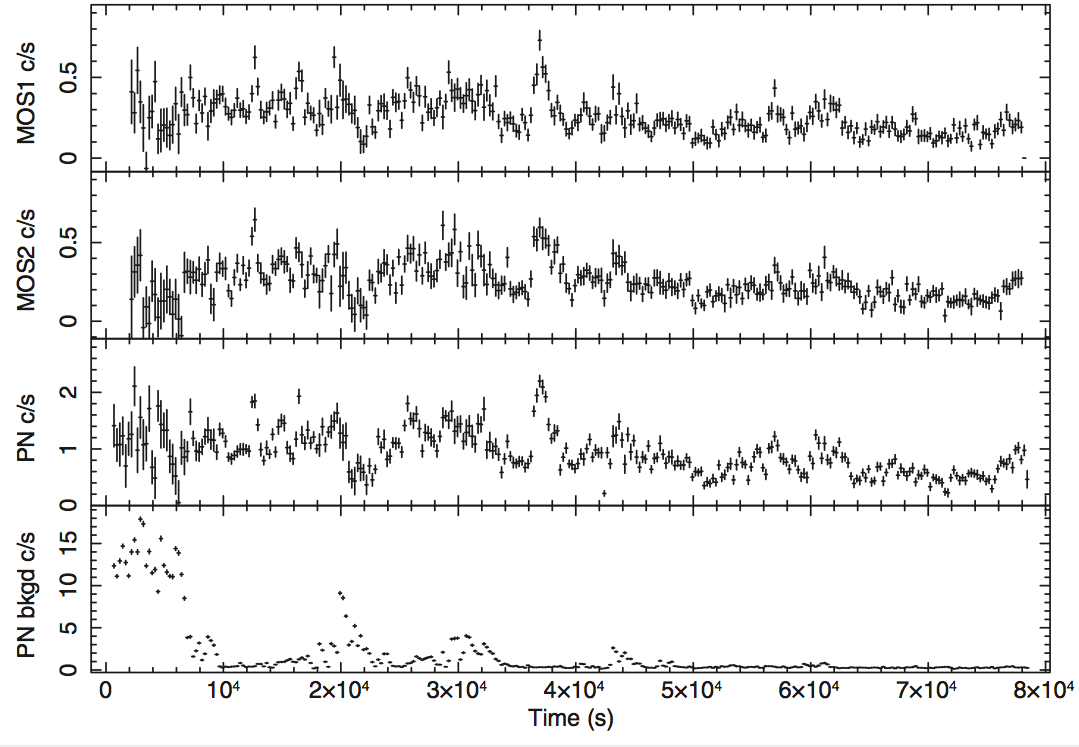 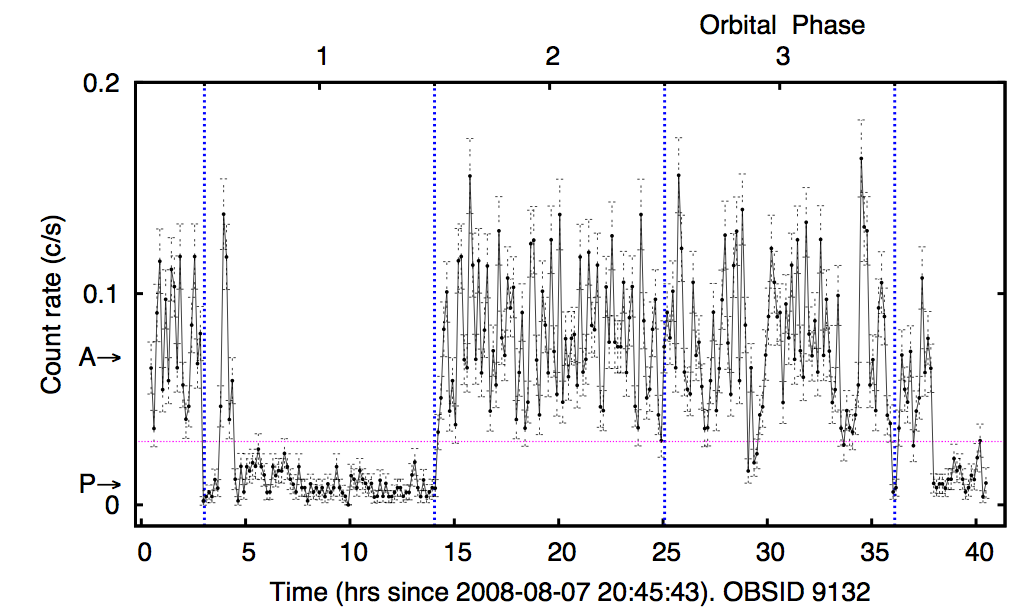 Cen X-4 Cackett et al. 2010
M28I Linares et al. 2014
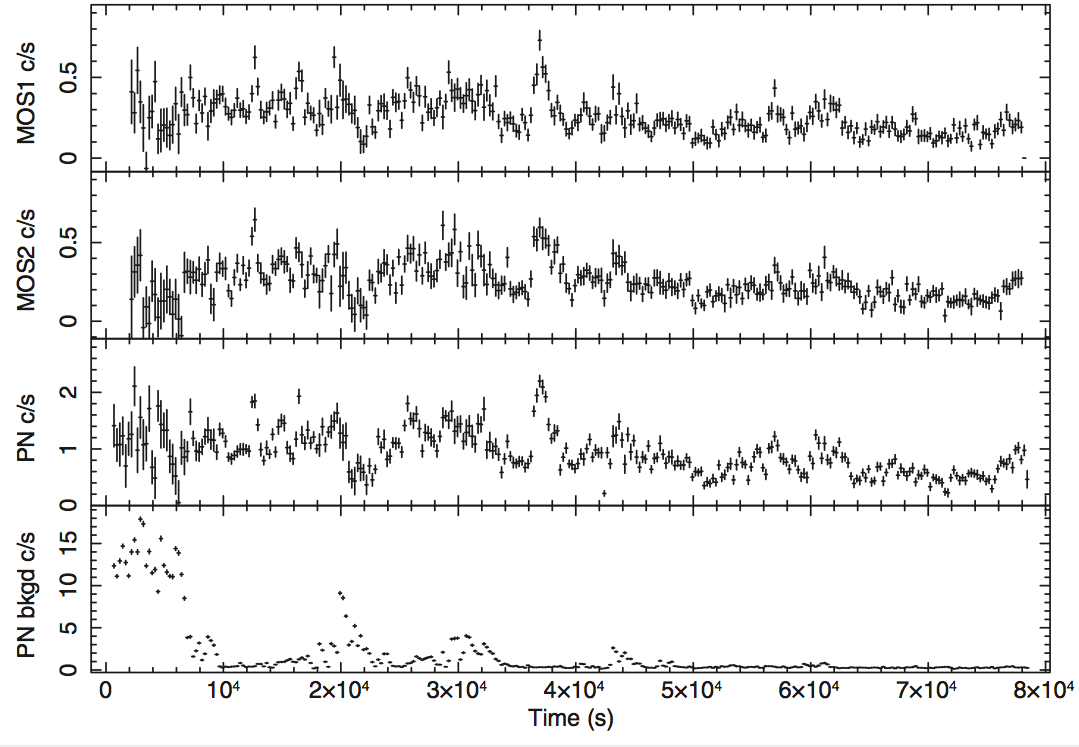 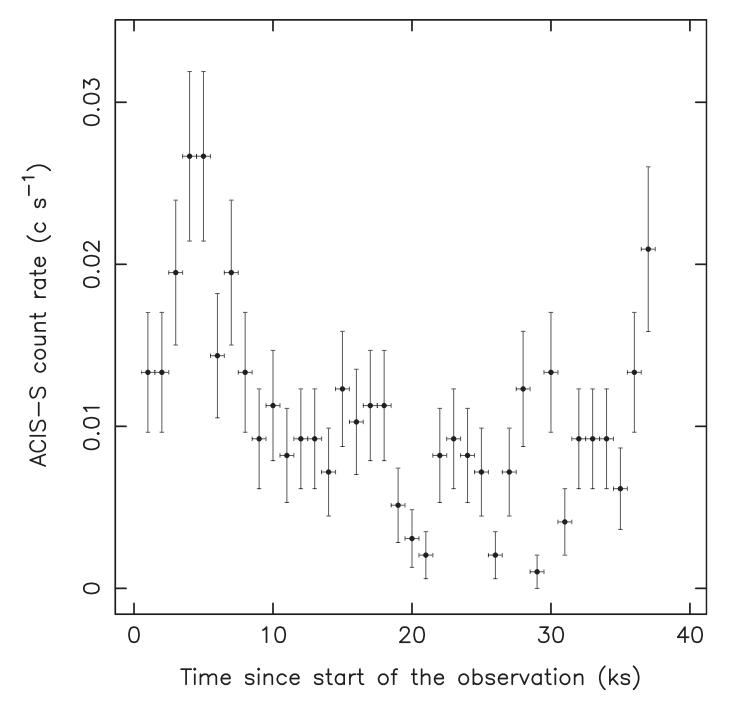 Terzan 5 X-1 Degenaar & Wijnands 2012
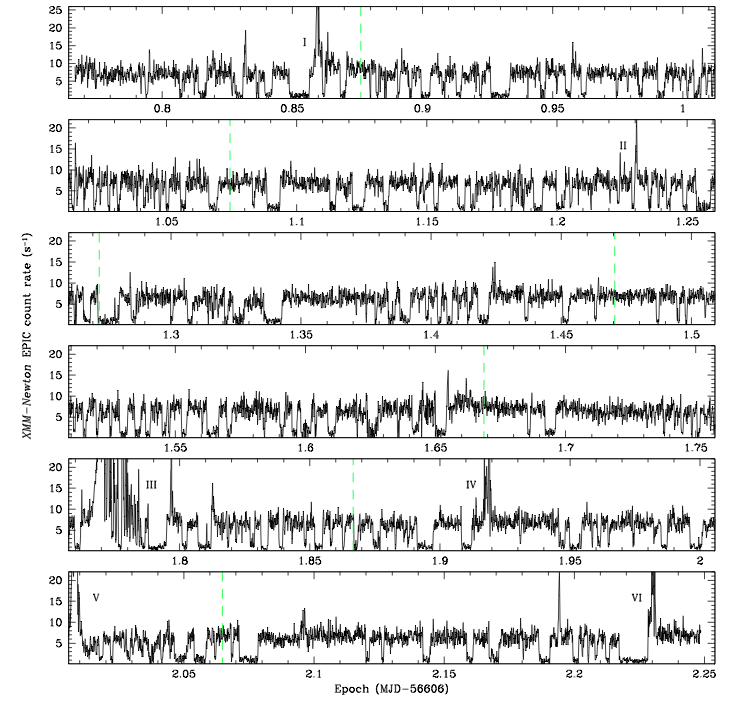 PSR J1023+0038 Bogdanov et al. 2015
Effect of the presence of a magnetic field?
Conclusion
A lot of weird stuff at very low accretion rate
Difficult to study and get high quality data
But making progress!
Sensitive all-sky monitors
Difficult to interpret due to lack of data
But neutron star seems to become a very important player
Unclear if one or multiple mechanisms produce the observed power-law component
Also other NS LMXBs might have odd accretion modes
Connection with the ‘transition pulsars’?
So also compare the ‘transition pulsars’ with ‘normal’ LMXBs